Doplňky stravy
Ing. Iva Hrnčiříková, Ph.D.
Mgr. Ondřej Smolka
„Ve světě moderního sportu je k podání nejlepších výkonů potřeba odevzdat se svému cíli v mnoha oblastech. Dnes již dávno nestačí spoléhat se na přirozený talent. Stejný význam je mezi vrcholovými sportovci přisuzován tvrdému tréninku, kvalitnímu vybavení a vůli zvítězit. V této situaci může způsob stravování znamenat rozdíl mezi vítězstvím a prohrou nebo podáním nejlepšího výkonu a pouhým dokončením závodu.“
Co jsou doplňky stravy?
Definice dle zákona
	Doplněk stravy je potravina, jejímž účelem je doplňovat běžnou stravu a která je koncentrovaným zdrojem vitaminů a minerálních látek nebo dalších látek 
	s nutričním nebo fyziologickým účinkem, obsažených v potravině samostatně nebo v kombinaci, určená k přímé spotřebě v malých odměřených množstvích.
Co jsou doplňky stravy?
Ergogenní prostředky = zvyšující pracovní kapacitu, výkon (Ergon =  práce)
Slouží k DOPLNĚNÍ výživy
Používáním doplňků může dojít k předávkování některé ze složek potravy
Vědecky podložené doklady o ergog. prostředcích – jen u několika doplňků
Výnosná oblast podnikání
Reklama – časopisy
Často není deklarována čistost přípravků od doping. látek nebo vědomě lže
Lidé volí prostředky často jen na základě reklamy
Správně zvolená výživa = ušetří finance
Doplňky stravy a jejich různé pojmenování
= potravní doplňky, doplňky výživy, suplementy, nutraceutika, nutriční doplňky, dietetika, parafarmaceutika, doplňková výživa, potraviny určené pro zvláštní výživu
Legislativa
Vyhláška Ministerstva zdravotnictví č. 225/2008 Sb., kterou se stanoví požadavky na doplňky stravy a obohacování potravin
Zákon č. 110/1997 Sb. o potravinách a tabákových výrobcích
Nařízení Evropského parlamentu a Rady (ES) č. 1924/2006 o výživových a zdravotních tvrzeních při označování potravin
Legislativa - výrobce
Uvádění na trh v ČR
	Výrobce doplňku stravy má notifikační povinnost, tj. před uvedením výrobku na trh musí podat oznámení na Ministerstvo zdravotnictví. V notifikačním formuláři se uvede text označení (etikety) a seznam zdravotních tvrzení používaných na obalu a v reklamě. Pouze v případě, že doplněk stravy obsahuje formy vitaminů a minerálů neuvedené ve vyhlášce č. 225/2008 Sb., výrobce nejprve požádá Státní zdravotní ústav (SZÚ) o posouzení zdravotní nezávadnosti výrobku a způsobu jeho užívání (dávkování, vhodnost pro těhotné a kojící ženy, vhodnost pro děti atd.).
Legislativa - účinnost
Účinnost přípravku a zajištění kvality nejsou při schvalování doplňků stravy posuzovány. Nicméně výrobce nesmí deklarovat nepravdivá tvrzení o účinku přípravku (zákaz klamání spotřebitele). Deklarované účinky musí být schopen kdykoliv doložit. Doplňky stravy musí splňovat veškeré platné normy kladené na potraviny. Jejich dodržování kontroluje Státní zemědělská a potravinářská inspekce (SZPI).
Legislativa – hraniční přípravky
Doplňky stravy se v mnohém podobají léčivým přípravkům. A to nejen svou vnější formou, ale i obsahem mnohdy stejných látek. Rozdíl však zpravidla je (ne však vždy) v použitých dávkách a zamýšleném způsobu použití. U tzv. hraničních přípravků často najdeme složením prakticky podobné v kategorii doplňků stravy i léčivých přípravků
Legislativa hraniční přípravky
(typicky např. u multivitaminů, glukosamin sulfátu, chondroitin sulfátu atd.). Způsob registrace, resp. schválení je v takových případech obvykle dán rozhodnutím výrobce. Orgánem, který je kompetentní rozhodnout, zda se ve sporném případě jedná o léčivo, či nikoliv, je dle zákona č. 378/2007 Sb., o léčivech, Státní ústav pro kontrolu léčiv (SÚKL).
Nová („unijní“) legislativa 2011
Doplňky stravy nesmějí být na obalu označeny léčebnou indikací (ani nesmějí vyléčení či prevenci chorob naznačovat), což je vyhrazeno pouze pro léčiva. Smějí být ale uváděny příznivé účinky na zdravotní stav uživatele – tzv. zdravotní tvrzení. Totéž platí i pro reklamu.
Rovněž se nesmí uvádět ani naznačovat, že vyvážená a různorodá strava nemůže poskytnout dostatečné množství živin.
Nová („unijní“) legislativa 2011
Podle formulace zákona o reklamě doplňků stravy, které jsou považovány za potravinu, nesmí zadavatel uvádět zákazníky v omyl zejména „přisuzováním potravině vlastností prevence, ošetřování, léčby nebo vyléčení lidských onemocnění nebo takové vlastnosti naznačovat". Jinak řečeno, inzerent nesmí například tvrdit, že jeho vitamín C pomáhá proti chřipce. Naopak tvrzení „příznivě působí proti stárnutí" může projít, neboť zde se jedná o přirozený proces.
Označování doplňků stravy
Registrovaný obchodní název a stručná charakteristika doplňku
Označení, že jde o doplněk stravy
Velikost balení  a forma
Název, adresa výrobce
Obsah hlavních účinných látek v jednotce balení ve 100 g a v DDD
Doporučená denní dávka (DDD )
Údaje o energetické hodnotě (kJ a kcal) živin
Je-li bílkovina – původ
Je-li mléko – obsah laktózy
Údaje o složení (včetně stabilizátorů, barviv apod.)
Označování doplňků stravy
Údaj o obsahu případných alergenů (lepek)
Upozornění, aby byly výrobky uloženy mimo dosah dětí
upozornění „Nevhodné pro těhotné ženy“ u doplňků
	stravy obsahujících více než 800 μg (RE) vitaminu A v denní dávce
Návod na uskladnění
Celková hmotnost výrobku
Doba použitelnosti
Čárový kód a jeho číslo
Informace o recyklovatelnosti obalu
Údaj o kvalitě výrobku
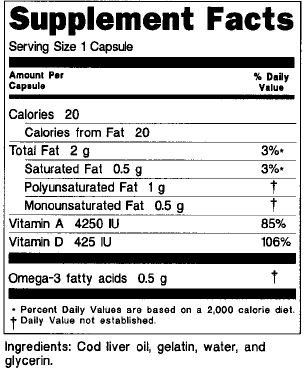 Komu jsou suplementy určeny
hlavními konzumenty doplňků stravy jsou sportovci, jenž tyto přípravky užívají mnohem častěji (asi v 50%), než je tomu u běžné populace (35-40%)

extrémní fyzickému zatížení (15000-20000 kJ denně)
Kdy mohou sportovci DS využít
Jestliže nejsou schopni dostatečně pokrýt příjem živin normální stravou. Doplňky stravy by v tomto případě neměly pokrývat více jak 50% denního energetického příjmu. 

Žijí-li v oblasti, o níž je známo, že je extrémně chudá na např. na jod, selen, nebo další stopové prvky. 

Jestliže sami nebo se svým dietologem strategicky plánují jídelníček a suplementaci v návaznosti na nějaký sportovní, či osobní cíl.
Kdy mohou sportovci DS využít
Jestliže sportovci užívají několik suplementů s významným obsahem lipofilních vitamínů (A, D, E, K) nebo stopových prvků (měď, zinek, vanad, chrom, mangan, selen, nikl, molybden aj.) najednou, kdy hrozí riziko předávkování.

Antidopingový kodex!!!
Formy DS
Biologická využitelnost 
		Vyjadřuje jaké množství je schopno naše tělo přijmout a jaké množství se bez užitku vyloučí – vstřebatelnost obsahu doplňku. U většiny suplementů většinou neplatí, že vyšší dávka znamená vyšší vstřebání, pomineme-li zdravotní rizika z nadměrného dávkování. Nejlépe vstřebatelné jsou retardované tablety, ze kterých se obsah pozvolna vyplavuje či kapsle, granule a tablety s postupným uvolňováním – dražší technologie.
Formy DS
Tobolky (kapsle – tvrdé, měkké)

Tablety (ochrana před žaludečními šťávami)

Žvýkací plátky (sliznice úst)

Pastilky (žvýkací tablety – zejména pro děti)

Tablety a kapsle s prodlouženým vstřebáváním
Formy DS
Prášková forma – nejjednodušší výroba

Tekutiny – snadná vstřebatelnost

Koloidy  - hudba nejbližší budoucnosti

Bioaktivní přípravky – založeny na BV
Dělení doplňků stravy
Prostředky pro svalový růst, sílu a regeneraci  (proteiny a AMK, kreatin, …)
Zdroje energie – sacharidy, kreatin
Pro hubnutí, podporující vytrvalost a uvolňování energie (kofein, efedrin, CLA, karnitin, koenzym Q10…)
Přípravky k posílení imunity, s cílem zdravotní prevence, pro podporu duševní činnosti… (Chondroitin, vláknina, lněný olej, echinacea, melatonin, ginko biloba…)
Vitaminy, minerály a stopové prvky
Sportovní nápoje
Doplňky sportovní výživy
Sacharidovo-proteinové přípravky 
Sportovní cereální směsi
Proteinové přípravky  
Aminokyseliny 
Spalovače tuku, stimulanty metabolismu
Prekurzory testosteronu
Kloubní sportovní výživa
Diuretika
Sportovní nápoje
Rehydratační nápoje 
Přípravky na prohloubení regenerace
Proteiny a aminokyseliny
Kulturisti pokládají za nezbytný doplněk výživy
Proteiny nelze skladovat – denně přijímat
Nadbytek proteinů => přeměna na tuk, zdroje energie,vyloučeny močí
AMK – L a D forma – rotace doprava či leva, člověk využívá pouze L formu
Levnější preparáty mohou obsahovat L i D formu
Kompletní B – ovalbumin (vejce) a kasein (mléko)
EAMK – správný poměr a dávka – deficit jedné ohrožuje proteosyntézu
Proteiny a aminokyseliny
Nutno přijímat všechny EAMK – stejné množství, důležité vyvážení jednotlivých položek,  je-li některá použita v nadbytku, může zpomalit resorpci jiných Živočišné zdroje – limitující  - methionin (červené maso nikoliv)
nekompletní  proteiny – luštěniny a zeleniny
potřebují sportovci skutečně více bílkovin?
bílkoviny ve formě doplňků přijímat až 2 hod. po zátěži (čím více koncentrované, tím větší odstup od zátěže).               
naprosto nevhodný je jejich příjem před zátěží
Proteiny a AMK
Původ proteinů
syrovátka (vysoký obsah BCAA)
kasein (tvaroh)
sója 
vejce (ovalbumin)

kasein stimuluje syntézu sval. bílkovin slaběji než syrovátka, ale silněji blokuje odbourávání B

Kvalita proteinů
Biologická hodnota
kolik gramů tělesných bílkovin může být vybudováno ze 100 g přijatých B (vejce, maso, ryby, mléko, sýry)

Stupeň hydrolýzy  (DV)
označuje dobu, po jakou docházelo k enzymatickému rozkladu proteinu v rámci výrobního procesu. Čím vyšší DV,tím více volných AMK, di- a tripeptidů – kvalitnější,  dražší a méně chutný produkt (více hořký)
Proteinové a AMK suplementy
Proteinové prášky
nejpopulárnější  forma proteinových doplňků
sušené a zpracované proteiny – kombinace P mléka, masa, vajec a sóji
nevýhoda - chuť
Syrovátkový protein
donedávna nejkvalitnější protein – vaječný bílek – měl nejvyšší poměr proteinové eficience (PER) – do jaké míry může být B využit v organismu 
stavba svalové hmoty + energie
nejvyšší BH dle novějších názorů
derivace z mléčného séra, rozpustná část mléčného proteinu
skládá se z 48% ß-laktoglobulin a 20% α-laktalbumin
Výhody: 
↑ BCAA, glutathionu (z AMK cystinu, kys. glutamové a glycinu)
Nedenaturovaný produkt – více glutathionu a vyšší schopnost zvyšovat tuto hladinu v organismu
Zvyšují hl. IGF-1 (růstový faktor 1)(zvyšuje se dle kvality B)
Rychlá absorpce v těle, nezpůsobuje nadýmání a plynatost
[Speaker Notes: anabolické účinky IGF-1 možná  vyšší než u testosteronu
Při jeho dodávání – podporuje růst úplně všeho (nejen svalstvo, ale i jiné orgány)
Lepší je stimulovat přirozené vylučování tohoto hormonu – dostatek B ve stravě]
Proteinové a AMK suplementy
Tablety a kapsle
vysoká cena
rychlá stravitelnost

Proteinové nápoje
tekutá forma, v lahvích
snadno dostupné

Vedlejší účinky
velké množství požitých proteinů
nadýmání
dehydratace
zvyšuje nároky na činnost jater a ledvin!!!
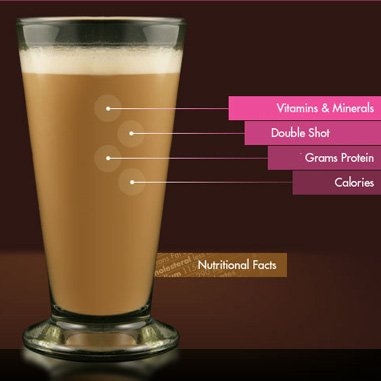 AMK suplementy
3 kategorie
výrobek obsahuje všechny AMK – zdroj proteinů
individuální AMK – prodávané odděleně (arginin, glutamin…)
AMK suplementa s obsahem 2 či 3  AMK (BCAA)

2 typy preparátů
čistá krystalická forma –volné AMK- vyšší biologická aktivita, efektivnější - pro silové sportovce
forma s peptidovou vazbou (hydrolyzáty bílkovin) – vhodné pro zvýšený příjem P, levnější
Vyhýbat se produktům s obsahem barviv, sladidel a konzervačních látek – alergie
Vybírat pouze L – formu
Druhy proteinových přípravků
WPC (whey protein concentrate) – syrovátkový bílkovinný koncentrát
postup ultra a mikrofiltrace syrovátky
méně kvalitní 
použití u budovaní svalové hmoty
koncentrace 40-85%
Druhy proteinových přípravků
WPI (whey protein isolate) – syrovátkový bílkovinný izolát
delší technologický proces
koncentrace až 95%
redukční a rýsovací diety (kulturistika)
Druhy proteinových přípravků
WPH (whey protein hydrolysate) – syrovátkový bílkovinný hydrolyzát
nejdražší, ale nekvalitnější produkt
záleží na stupni hydrolyzace (čím kvalitnější, tím hořčí)
Druhy proteinových přípravků
Vaječný protein (egg protein)
velice široké aminokyselinové spektrum (až 40 AMK – globulin, ovalbumin, glykoproteidy, ..)
vhodná je několikanásobná výměna se syrovátkovými proteiny, abychom docílili vyrovnání aminokyselin obsažených v těchto látkách
Druhy proteinových přípravků
Kaseinové proteiny 
plnohodnotná bílkovin (plné spektrum AMK)

Sojové proteiny
sója je velmi bohatá na proteiny, jenž mají velice vhodné aminokyselinové spektrum s vysokým podílem esenciálních aminokyselin. Limitní je pouze na sirné aminokyseliny (cystein, methionin).
alergie!, nevhodnost pro děti (fyto-estrogeny)
AMK suplementy
Některé AMK  (ornithin a arginin, lysin, glutamin) mohou zvýšit hladinu růstového hormonu (GH) (odpovědný za regeneraci a růst tkání)
Při některých studiích došlo k výraznému zvýšení produkce (GH) jindy nikoliv 

Růstový hormon (GH)
prodlužování délky kostí během dospívání
anabolické účinky 
mírné zvýšení hladiny GH podporuje svalový růst s minimem tuku
velký nárůst hladiny GH může leckdy znamenat jen zalití tukem
přirozený způsob zvýšení hladiny GH - dostatečně dlouhý noční spánek 
doplňování některých aminokyselin
AMK
Arginin
Funkce: 
Reguluje vylučování růstového hormonu, hojení ran, rekonvalescence, posílení imunity, tvorba sval. hmoty 
Výchozí látka pro tvorbu kreatinu 
Použití: 
samostatně či v kombinaci s jinými AMK či s karnitinem
Arginin + kys .asparagová – zlepšuje psychickou odolnost 
Arginin + lysin  v poměru 1-2: 1
Dávkování:  do 1500 mg. (dle Macha 5 – 15 g/d)
Ne těhotné, ne děti do 15ti let, ne lidé s herpesem
Přirozené zdroje v potravě:  kuřecí a krůtí vývar, kaviár, hrášek, vaj. bílek, burské ořechy, čokoláda, obiloviny
Alanin  
glukogenní AMK – lze vytvořit glu při vyčerpání energie ze sacharidů
neesenciální – v případě potřeby si ho organismus vytvoří
chrání svaly před odbouráváním v období stresu
udržuje stálou hladinu glukózy
dávkování: 1 – 3 g/d

Kyselina asparagová
nosič K a Mg (vhodné pro kardiaky)
přidává se do doplňků proti únavě
přirozené zdroje: rostlinná strava
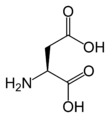 Cystein 
obsahuje síru – součást  glutathionu (X vol. kysl. rad.)
lze vytvořit z metioninu (ne naopak)
cystin (2 molekuly cysteinu) přítomen v inzulinu, kreatinu
přirozené zdroje: vaj. žloutek
Použití:
antioxidant
růst a zlepšení kvality vlasů
proti artritidě (v kombinaci s kys. pantotenovou)
hojení ran
Ne: DM, hepatitida
Předávkování: moč. kameny, porucha funkce jater
Dávkování: do 1500 mg/d
Fenylalanin (EAK)
Funkce:
tvorba neurotransmiterů: dopamin, noradrenalin, adrenalin
zlepšuje duševní výkon, odolnost proti stresu
zlepšuje výkon v sil. sportech 
tlumí chuť k jídlu 
hlavní složka kolagenu
tvoří se z něj tyrosin
nepodávat u osob s hypertenzí, PKU, užívající léky proti depresím, trpící rakovinou
přirozený výskyt: čokoláda
Dávkování: 500 – 1500 mg/d
Kyselina glutamová
přirozeně: obiloviny (pšenice), tvrdé sýry, hovězí a drůbeží maso, sój. omáčka, polévkové koření
nadbytek: alergie, zrudnutí tváří
Dávkování: do 1500 mg
Funkce: 
î produkci HCl
X únavě, migréně
Î imunitu
Ne: těhotné, děti, hypertenze
BCAA – branch chain aminoacids
Valin + leucin + isoleucin (EAK)
Funkce: 
chrání vlastní bílkoviny a poškození svalů
chrání proti poklesu hl. glykémie (tvorba glukózy jako zdroj energie) 
napomáhají udržovat pozitivní dusíkovou bilanci – chrání před odbouráváním svalové hmoty
oddaluje únavu
Mechanismus účinku: 
BCAA jsou rychle absorbovány ze strav do krve => do svalu => tvorba dalších AK
soutěží s tryptofanem (tvorba serotoninu) o přestup přes hematoencefalickou bariéru
leucin stimuluje produkci inzulinu (podporuje využití AK ve svalech)
snad omezuje snižování hladiny glutaminu 
Dávkování: 500 – 3000 mg/d (dle Macha 5 – 10 g/d)  
vhodné po tréninku
nebrat současně s tryptofanem  a tyrosinem (soutěží při absorpci)
Tryptofan  (EAK)
dříve proti bolestem 
syntéza kys. nikotinové
- Dávkování: max. do 1000 mg
předávkování: poškození jater, žlučníku
může vést k tvorbě rakovinotvornému tryptaminu v tlustém střevě 

Tyrosin 
- Funkce: 
stavební kámen hormonu štítné žlázy
proti depresím 
nebezpečí vzniku toxického tyraminu (alergie)
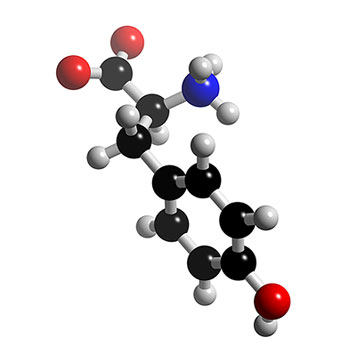 Glutamin 
Představuje více než 50% intracelulárních a extracelulárních AK 
Funkce: 
podporuje funkci imunitních buněk 
lze využít při dlouhotrvajícím tréninku jako zdroj energie
pozitivně ovlivňuje paměť a jiné kognitivní funkce
napomáhá regulaci proteosyntézy
prekurzor syntézy nukleotidů a proteinů
podpora imunity v období stresu
zvyšuje hladinu růstového hormonu v krvi
Dávkování: 2 – 10 g/d
Přehled forem bílkovin
Proteinové a AMK suplementy
Dělení: 
Středně koncentrované 30-60% B
Vysoko koncentrované 60-80% B
Bílkovinné izoláty 80-96% B

Užití:   
Po tréninku  - 15-20% B
Podpora růstu svalové hmoty - 40 – 70% B
Doplněk běžné stravy - 8-15% B
Sacharidové DS
Glykemický index
	GI označuje kvalitu sacharidů a srovnává jejich účinek při stejném množství v gramech na hladinu krevního cukru. Dnes již víme, že potraviny neovlivňují hladinu glykémie podle toho, zda obsahují složené či jednoduché sacharidy, ale glykemickou reakcí čili schopností podílet se na přísunu glukózy do krve. Sacharidy s vysokým glykemickým indexem (brambory, med) přejdou rychle do krve a nejvhodnější je jíst je během tréninku a po něm. Dlouhodobější energii poskytují potraviny se středním a nízkým glykemickým indexem, ty je vhodné konzumovat před tréninkem. Potraviny s nízkým glykemickým indexem omezují potřebu sacharidů během dlouhodobého výkonu, protože jejich účinek na hladinu glukózy v krvi je dlouhodobý.
Glykemický index
Sacharidové nápoje - gainery
Kombinace sacharidů, lehce stravitelných bílkovin (max. 40%) a jiných přidaných látek (vit., kreatinu, ..)
Účinek = vyplavení inzulínu (utilizace glukózy) 
Vysoko-kalorické směsi – pozor na ukládání tuků!!
Složení – B, T, S
Kvalitní sacharidové přípravky – kombinace sacharidů s rozdílnými ukazateli vstřebávání
jedna část – jednoduché sacharidy - rychlý přísun energie 
druhá část - komplexní sacharidy - rovnoměrná hladina krevního cukru 
Dodávají energii, zvyšují rychlost regenerace energ. zásob i svalové hmoty
Plynatost – fruktóza
Sacharidové suplementy
Vhodné pro vytrvalostní sporty (více než 90 minut)  – vyžadují hodně energie
Pro sporty trvající do 60-90ti minut – dostatek energie z vlastních zásob

Nekvalitní suplementa – jednoduché sacharidy, bez vitaminů a minerálů
3 kategorie:
prášek
nápoj
sportovní tyčinky
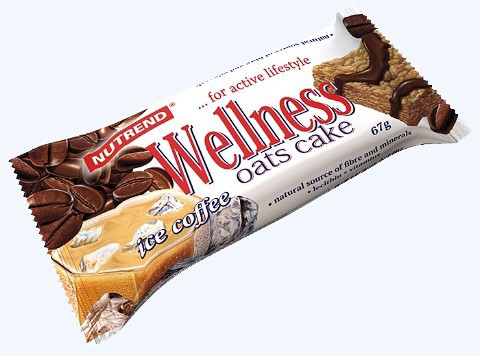 Prášek
podobný proteinovému, lépe se míchá
obsahují komplexní i jednoduché sacharidy
	+ elektrolyty a vitaminy
	+ inosin - nukleotid účastnící se tvorby purinů a sloučenin účastnících se tvorby energie v organismu (↑ produkci ATP, zvyšuje zásobování svalů kyslíkem) 
na trhu existuje široké množství těchto doplňků
	např. Weider´s Carbo-Energizer
obsahuje glukózu – rychlý zdroj energie, fruktózu – pomalejší zdroj energie, maltodextrin – pomalé uvolnění energie => dlouhodobé  udržení vysoké hladiny energie
Nápoje
2 formy
koncentrát
hotový  nápoj

V roce 1967 Dr. R. Cade          Gatorade – první  sacharidový nápoj  (spíše iontový nápoj)

v názvu obsahují slova – „carbo“, „energize“, „fuel“
obsahují glukózu, fruktózu či sacharózu
výhoda: rychlá dostupnost
výhodnější produkty s polymery glukózy (maltodextriny) – nižší osmotická aktivity, rychlejší vstřebání 
vhodné používat nejdříve po 10-15ti min. cvičení (aby se nezvýšila rychle hladina inzulinu – cvičení zpomaluje jeho uvolňování)
pít pomalu v průběhu celého tréninku
obsahují > 10% sacharidů 
250 ml asi 50 g sacharidů
Sportovní nápoje
Hypotonické (250 a méně miliosmolů v 1 l nápoje) – při zátěži – Re-ge drink, Re-ge Unisport, Olymp, Cytomax

Hypertonické (340 a více miliosmolů v 1 l nápoje) – sacharidové nápoje

Isotonické (290 ± 15 miliosmolů v 1 l nápoje) – Isostar, Gatorade, Enervit
Sportovní tyčinky
populární forma doplňku
často obsahují fruktózu - kukuřičný škrob, ovocný džus – levné zdroje sacharidů
vhodnější s rýžovými dextriny 
obsahují vedle sacharidů také tuky a bílkoviny
pozor na ukládání tuků
Sacharidové suplementy
Vedlejší účinky:
nadměrný příjem těchto doplňků => nadbytek energie se přemění  na tuky a uloží se 
pozor na lidi s DM, nesnášenlivostí fruktózy
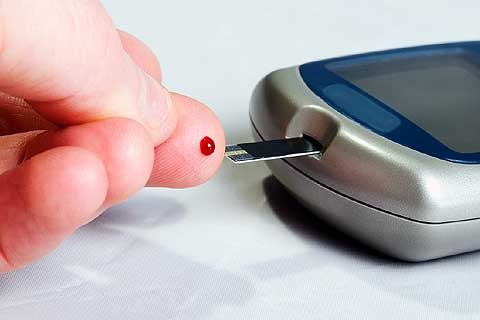 Kreatin
izolován před 160 lety
lidský organismus jej vyrábí z AMK argininu, glycinu a metioninu
množství takto vyprodukovaného kreatinu – asi 1g
lze nahradit exogenním příjmem  stravou (viz tabulka) – stačí 2g/d celkem 
Působení kreatinu
î obsah vody ve sval. buňkách 
î biovyužitelnost CP (regenerace rychlých zásob energie ATP, CP ve sval. vláknech)
↓pH (snad ↓ množství kyseliny mléčné ve svalu )
Šetří glykogen
Oddaluje vyčerpání (únavu)
Vede k nárůstu svalové síly a svalovému růstu

Některé studie tyto účinky nepodporují !!!!!
Kreatin
Kreatin
95% kreatinu uloženo ve skeletálních svalech, 1/3 volný kreatin, zbytek fosforylovaný kreatin
denně se využije v organismu asi 1,6% z celkového množství (pro 80kg muže, kreatin 120 g - 2g kreatinu)
málo kreatinu => předčasné vyčerpání a snížení intenzity tréninku
resyntéza kreatinu – závisí na přísunu O2, během 1 minuty je sval schopen doplnit 50% kreatin. Rezerv,  Do 5-6ti minut 100%
vhodnější pro silové sporty než pro vytrvalostní
interakce s inzulinem – inzulin napomáhá dostat kreatin do svalů
	(kofein může rušit účinek kreatinu)
může zvyšovat klidový metabolismus
Kreatin
Doplňky: 
Kreatin monohydrát – prášek bez chuti a zápachu
lépe se rozpouští v teplé vodě, lze míchat i s džusem 
výrobci doporučují konzumaci nalačno, pak malá dávka sacharidového jídla  s AMK  glycin, arginin a methionin – látky nezbytné pro syntézu kreatinu
nejíst po kreatinu jídlo bohaté na bílkoviny => útlum tvorby kreatinu  (pozor na bílkovinná suplementa s kreatinem)
Kreatin fosfát  - neexistují studie o účincích CP na člověka při Per os podání  
Kreatin citrát – rozpustnější a lépe vstřebatelný -  neexistují studie o účincích
Krealkalyn  (vyšší hodnota pH, rychlá přeměna  na kreatinin, stabilní?)
Užívání: 
na lačno a pak sacharidy s AK (glycin, arginin, methionin)  (ne proteiny - ↓absorpci)
před a po tréninku
 
Dávkování: 
zátěžová fáze 1. týden 30 g/d
udržovací fáze: 5 - 10 g/d  (0,03g/kg/d)
rozdělit do 5 – 6ti porcí/den
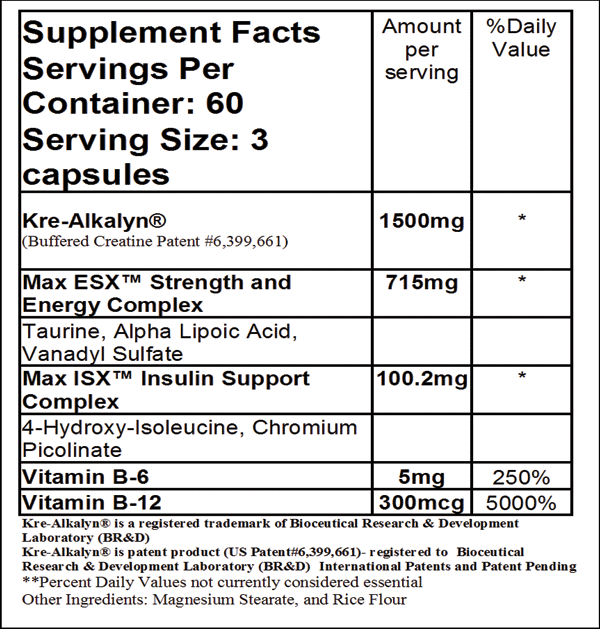 Kreatin
ne všechen kreatin končí ve svalech!! (vylučuje se močí - kreatinin)

váže vodu ve svalu => zvýšit pitný režim
 
zvýšená produkce moči asi o 25% = vyšší zátěž ledvin

lidé s onemocněním ledvin – pozor!!! – nelze zcela vyloučit negativní dopad na funkci ledvin

omezit příjem kofeinu (podporuje vylučování kreatinu ze svalů)
Karnitin –spalovač tuku
objeven počátkem 20. stol. ruskými vědci z masového extraktu (carne = maso)
odvozen od kyseliny máselné
spec. AMK, přirozeně se nevyskytující 
k syntéze (játra) vyžaduje přítomnost vit. C, B6, niacinu nebo železa

Domnělé funkce
transport MK s dlouhým řetězcem (zdroj energie) přes vnitřní membránu mitochondrie 
Mitochondrie – vznik energie pro kontrakci svalů. Více tuků do svalu =více energie
lipolytická (odbourává tuky)
urychluje přísun kyslíku do buněk
šetří svalový glykogen a zvyšuje výkonnost

Výsledky nových studií tyto závěry nepotvrzují (stoupá pouze hl. k. v krvi nikoli ve svalu)
podporuje regeneraci svalů 
podporuje průtok krve svalstvem
nezvyšuje jeho koncentraci ve svalech
chrání svalstvo před katabolismem
Karnitin
Zdroje: maso (hovězí a jehněčí)

L i D forma – využíváme pouze L formu

průměrná nevegetariánská dieta v Americe poskytuje 100-300 mg L-karnitinu denně

lidské tělo obsahuje asi 25 g L-karnitinu, 95% z něho ve svalech a srdci

vstřebávání: aktivní transport - duodenum a ileum

Vylučování: močí, pokud klesne hladina karnitinu v krvi zvýší se reabsorbce karnitinu  a naopak 

Dávkování: 500 mg 2x denně, 90-120 min. před objem. tréninkem 
Formy: 
L-karnitin 
L-karnitin-tartarát (o 1/3 méně účinný)
L-karnitin-hydrochlorid
Acyl-karnitin
N-citryl-karnitin
Beta-hydroxy-beta-methylbutyrát (HMB)
Vedlejší metabolický produkt AK leucinu (pouze 5% se mění na HMB)
Funkce:
↑svalovou hmotu a sval. sílu
Možné hypotézy účinku: 
zabraňuje katabolismu  proteinů způs. cvičením
modifikace signálů mezi hormony a sval. buňkami 
podpora syntézy sval. proteinů
Nejúčinnější
období, kdy chceme zvýšit trénink. zátěž
po návratu k tréninku po pauze
Doporučená dávka: 3 g/d (3x denně 1g či 500 mg 6xd)
nejsou známy vedlejší účinky
doposud velmi málo vědeckých studií
Gama-hydroxybutyrát (GHB)
metabolit kyseliny gama aminomáselné (GABA)
pravděpodobně  - návyková a nebezpečná droga!!
v roce 1990 zakázána FDA, v roce 2000 na seznamu tvrdých drog
	-nízké dávky - zlepšuje náladu, euforie,  prostředek na spaní 
	-vyšší dávky – čilost po dobu asi 4 hodin
Domnělé účinky: 
stimulace dopaminu 
dle sportovců stimulace růst. hormonu 
podpora odbourávání tuků
Význam
podpora regenerace a svalového růstu
důkazy o účincích jsou sporné
Toxicita: návyk, třesavka, zvyšuje sedativní účinky alkoholu, prohlubuje dýchací obtíže, závratě, ospalost, nevolnost, poruchy vidění
Předávkování: dušení, kóma, smrt
Obvyklá dávka: 1-3 g/d
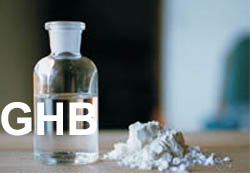 Fosfatidylserin (PS)
patří mezi fosfolipidy, součásti buněčných membrán

Domnělé účinky: 
omezení svalového katabolismu
podpora svalového růstu při posilování
ovlivňuje uvolňování endorfinů (zlepšuje náladu)
Význam: 
omezuje a zpožďuje svalovou bolest
zlepšuje náladu 
pomáhá při přetrénování
pomáhá intenzivněji cvičit
zlepšuje paměť a učení (100 mg/d)
TAG se středně dlouhým řetězcem (MCT)
rychle vstřebatelné tuky (6-10 C) bez závislosti na karnitinu 
chrání svalstvo před katabolismem
rychlý zdroj energie bez ukládání do tuků
Možné účinky:
zvyšuje množství energie
podporuje vytrvalost
snižuje množství tělesného tuku
šetří glykogen
vyvolávají tvorbu ketonů =› šetření BCAA
mohou snižovat hl. cholesterolu
Jiný názor: 
ne všechny MCT se mění na ketony, pouze pokud je nižší hl. glykémie čímž dojde ke snížení inzulinu a uvolnění glukagonu
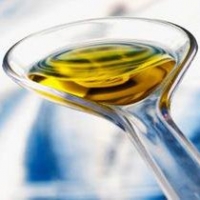 MCT tuky
většina sportovců konzumuje mnoho sacharidů =› málo MCT se mění na ketony, zbytek se uskladňuje v játrech  ve formě tuku a neuvolňují se jako zdroj energie
Užívání: 
s každým jídlem půl lžičky (až 20 lžiček = 2200 kcal), postupně zvyšovat
obvykle 8 – 20 g/d
Vedlejší účinky: 
omezená absorpce vit.. rozpustných v tucích
lidé s DM by je neměli užívat  (nebezpečí vzniku acidózy)
nalačno, velké dávky =› nevolnost, zvracení, průjmy, žal. křeče,
Koenzym Q 10
součást elektronového  transportního řetězce – regeneruje ATP v mitochondriích

v roce 1978 – Angličan P. Mitchell – Nobelova cena za objevení jeho významu

Účinky: 
antioxidant (↓ LDL, zlepšuje imunitu, prohlubuje regeneraci svalů, proti volným radikálům)

Použití: 
prevence a léčba kardiovaskulárních onemocnění (ochrana chol. před oxidací, zlepšení srdeční slabosti)
podpůrná léčba při paradentóze x zánětu 
koenzym Q 10 – napomáhá uvolnit energii z ATP pro sval. práci  – katalyzátor
lze přijímat i ve formě koenzymu q 9, 8, 7, 6 – v játrech se přemění na koenzym Q 10
Koenzym Q10
Zdroje:
přirozené – olej sójový, řepkový, sezamový,  sardinky, makrely, maso hovězí, kuřecí, ořechy, cereálie)
suplementa – kapsle (10 – 30 mg)
 nejlepší jsou tmavé kapsle  plněné  sójovým olejem

Dávkování: 1 – 2 kapsle á 30 mg
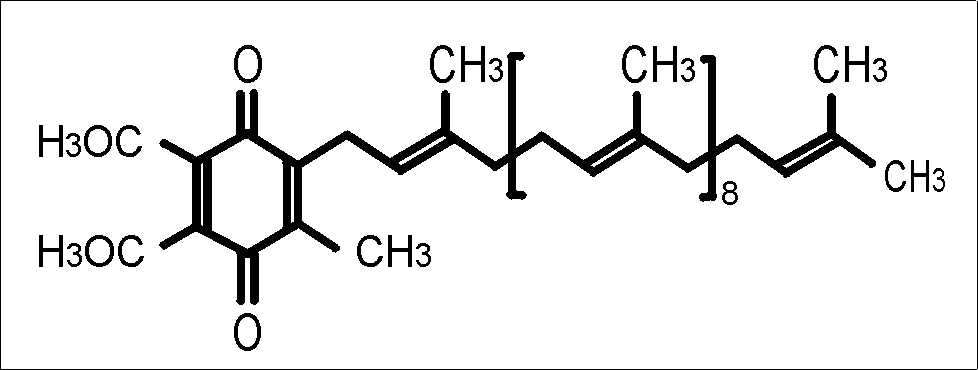 Konjugovaná kyselina linolová (CLA)
Nenasycená MK podobná γ-linolenové kyselině

Výskyt: 
živočišné tuky 
    (hovězí, skopové, mléko)
výroba: slunečnicový a lněný olej

Účinky: 
mírní pocity hladu
tlumí růst tukové tkáně
zamezuje odbourávání svalové tkáně
[Speaker Notes: Konjugovaný – dvě dvojné vazby oddělené  jednovazebným  uhlíkovým atomem]
Konjugovaná kyselina linolová (CLA)
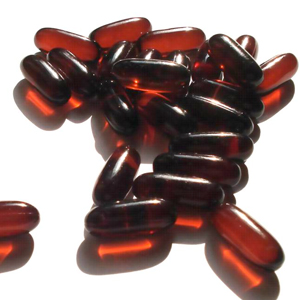 Mechanismus působení 
aktivace lipázy =› uvolnění MK 
    do krev. oběhu =› mitochondrie  
    =› uvolnění energie
inhibice lipoproteinové lipázy  
(skladování tuků)
DDD: 1000 – 2000 mg/d
sportovci, obézní: až 3000 mg/d  (4-5000)

Neužívat dlouhodobě (nedostatek studií !!!!!)
Kyselina alfa-lipoová (ALA)
Thiooktová kyselina
Účinky: 
antioxidant
používaná k léčbě periferních neuropatií
zesiluje účinky inzulinu  a tak ↑vstup glu do svalů

Možné účinky:
	- snižuje poškození sval. tkáně po tréninku

DDD: 300 mg/d
Kyselina gama-linolenová (GLA)
Přirozené zdroje: semena brutnáku lékařského, pupalkový olej, černý rybíz, mateřské mlék
 
n-6 PUFA podporující produkci protizánětlivých protaglandinů 1. typu a snižující produkci zánětlivých. prostaglandinů 2. typu

příznivě působí na alergie, ekzémy, akné, předmenstruační syndrom

Účinky oslabuje: alkohol, kouření, DM, nedostatek vit. a min., nadbytek sacharidů, nedostatek bílkovin, infekce

Možné účinky: zvyšuje mitochondriální aktivitu hnědí tukové tkáně =› ↓ hmotnosti

Doporučené dávkování: 1 - 2 kps 3 – 4 x denně 

Možné vedlejší účinky: bolesti hlavy,  nevolnost, průjmy
Kyselina hydroxycitrónová (HCA)
Funkce: 
zasahuje do metabolismu kys. citrónové a MK
inhibice funkce enzymu citrátlyázy (stimulace syntézy tuků)  - podpora ukládání energie do glykogenu,  ne do tuků
snižuje chuť k jídlu
Přirozené zdroje: 
-	ovoce tamarind (Garcinia Cambogia- vysoká sytost, málo energie)

Dávkování: 500 -750 mg/d 60 min. před jídlem

Výsledky studií na hubnutí – sporné.
Pyruvát
Vznik pyruvátu:
rozpadem glukózy při tvorbě ATP  
v aerobním prostředí: vznik dalších ATP
v anaerobním prostředí: vznik laktátu
Domnělé funkce: 
zvětšuje svalstvo
zvyšování obsahu svalového glykogenu
spalování tuků
Dávkování: 6 g/d

Zatím nedostatek vědeckých studií !!!
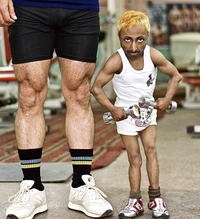